Checkpoint #13
Number your paper 1-7….Slide times will vary depending of type of question
The highlighted region refers to… – 6.8

Middle East
Mesopotamia
Fertile Crescent 
Near East
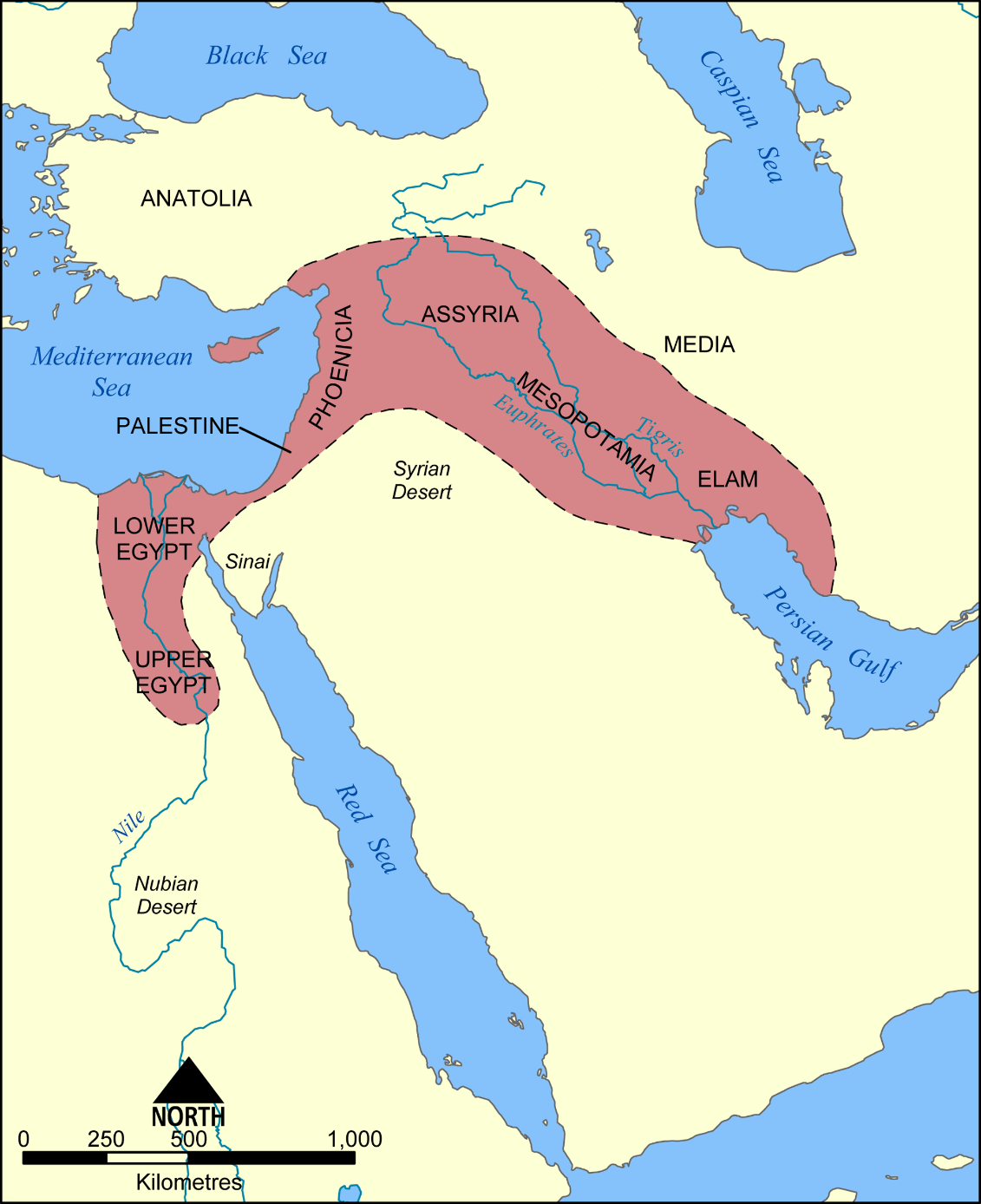 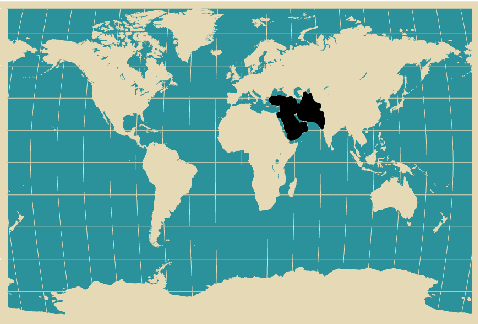 Identify the highlighted region. – 6.8
Middle East
Fertile Crescent
Far East
Central Asia
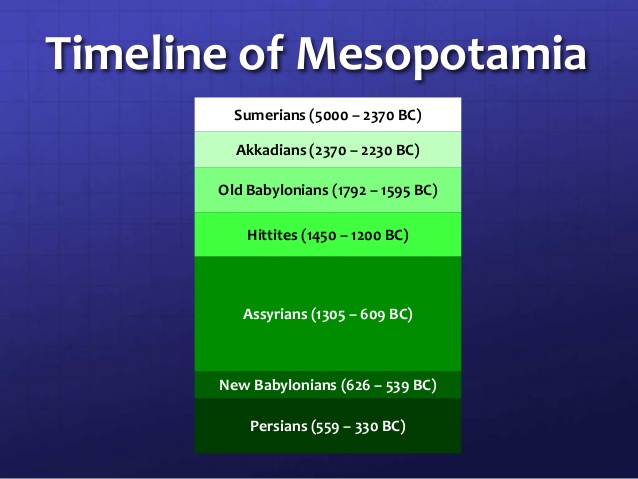 3. According to the timeline which civilization was the oldest?  6.9

Sumerians
Akkadians
Hittites
Assyrians
4. Canals, dams, and basins are….. – 6.10
Innovations used in transpiration 
Innovations in metallurgy 
Innovation that helped created food surplus
Innovation in forging
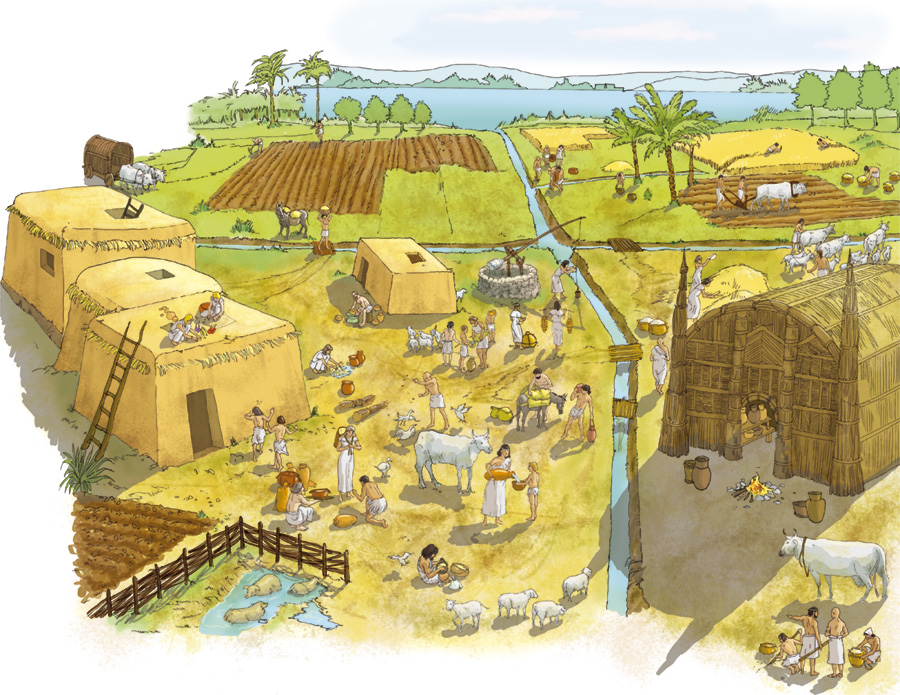 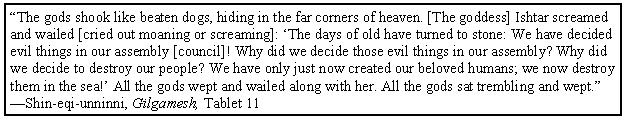 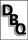 According to this excerpt, what “evil thing” did the gods decide in their assembly? - 6.11
6. Which of the following has the greatest effect in movement? - 6.12

Wheel
Plow
Calendar
Geometry
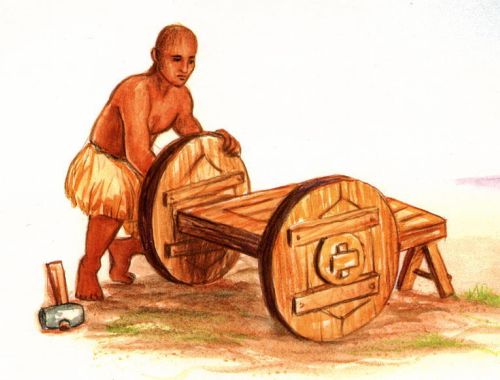 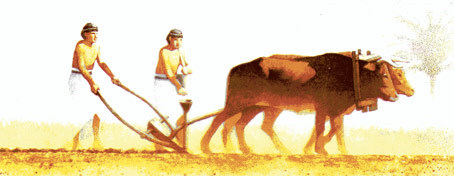 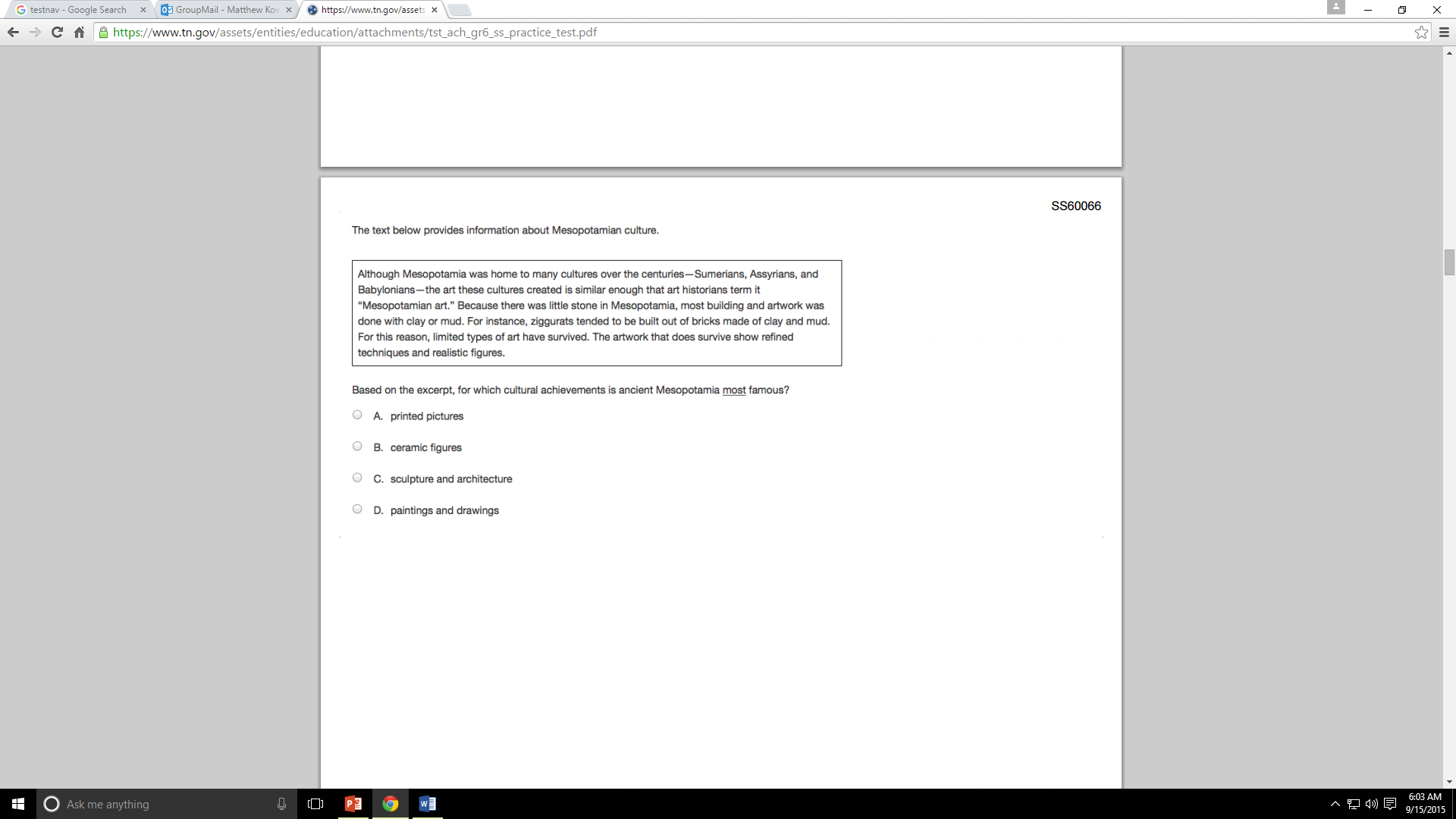 - 6.13
Check your answers
The highlighted region refers to… – 6.8

Middle East
Mesopotamia
Fertile Crescent 
Near East
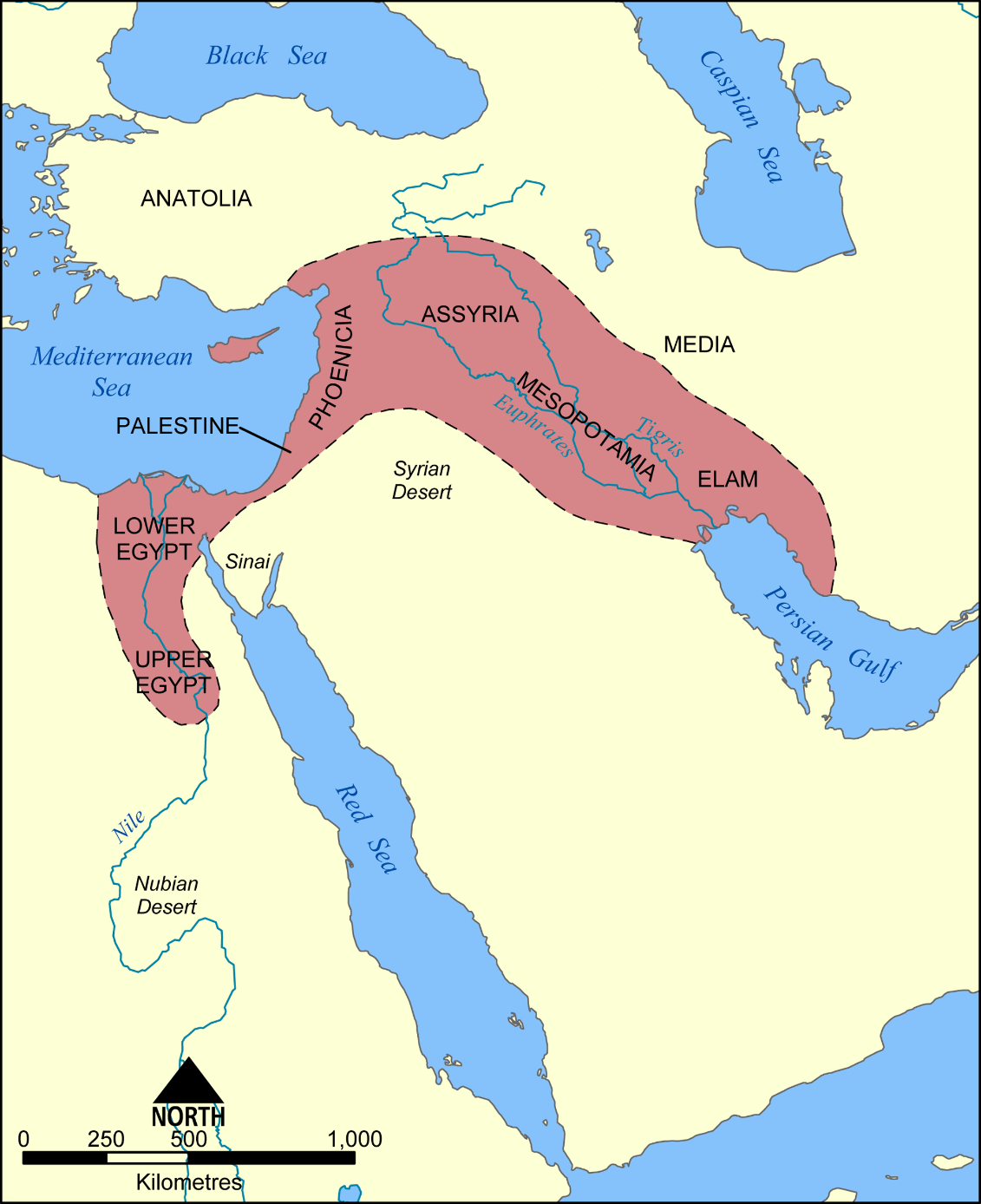 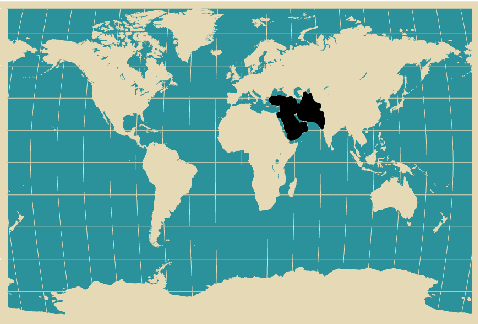 Identify the highlighted region. – 6.8
Middle East
Fertile Crescent
Far East
Central Asia
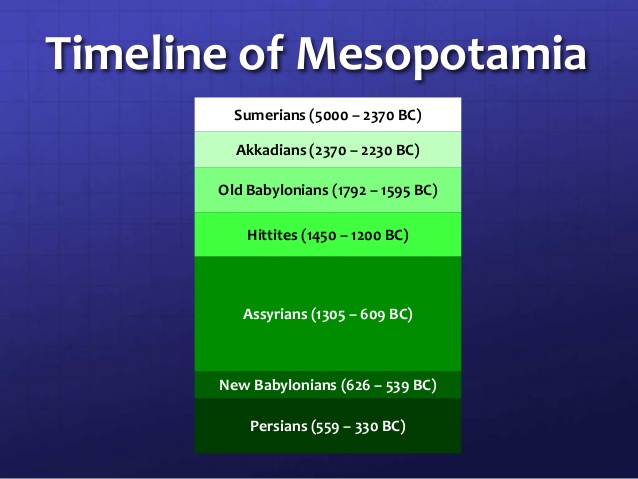 3. According to the timeline which civilization was the oldest?  6.9

Sumerians
Akkadians
Hittites
Assyrians
4. Canals, dams, and basins are….. – 6.10
Innovations used in transpiration 
Innovations in metallurgy 
Innovation that helped created food surplus
Innovation in forging
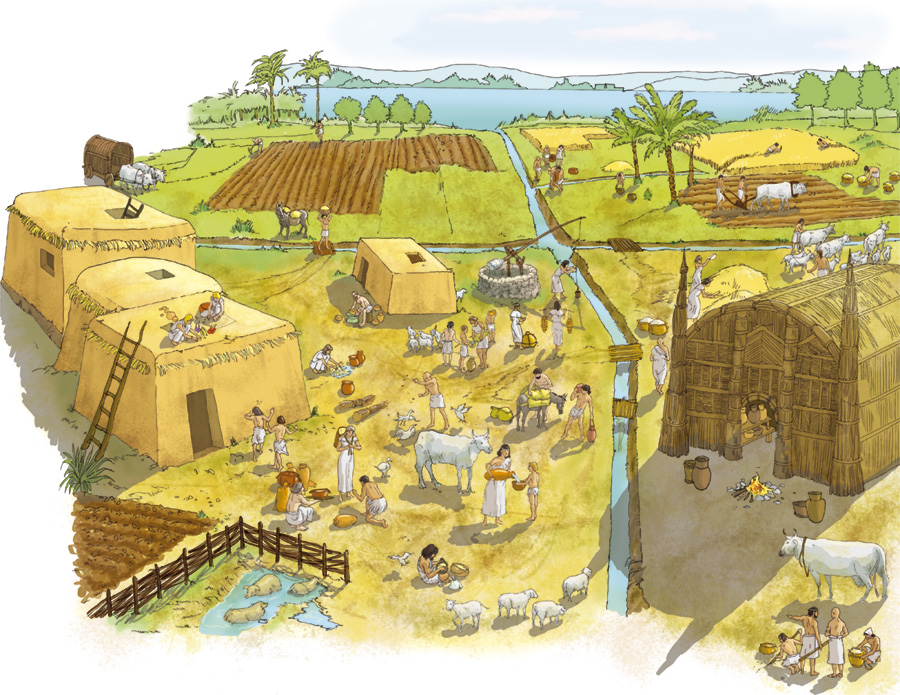 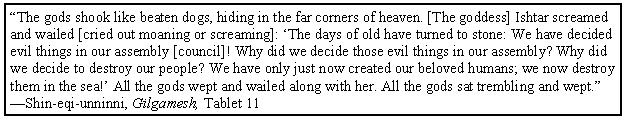 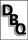 According to this excerpt, what “evil thing” did the gods decide in their assembly? - 6.11
6. Which of the following has the greatest effect in movement? - 6.12

Wheel
Plow
Calendar
Geometry
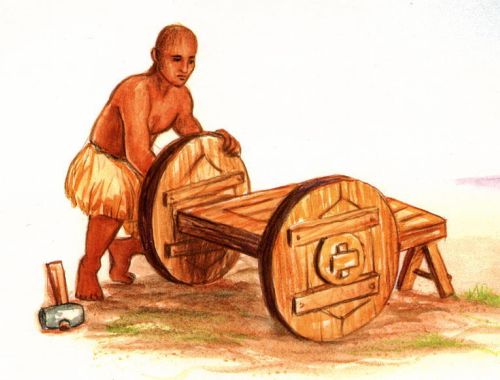 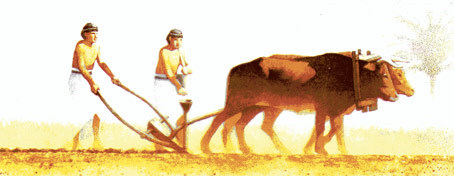 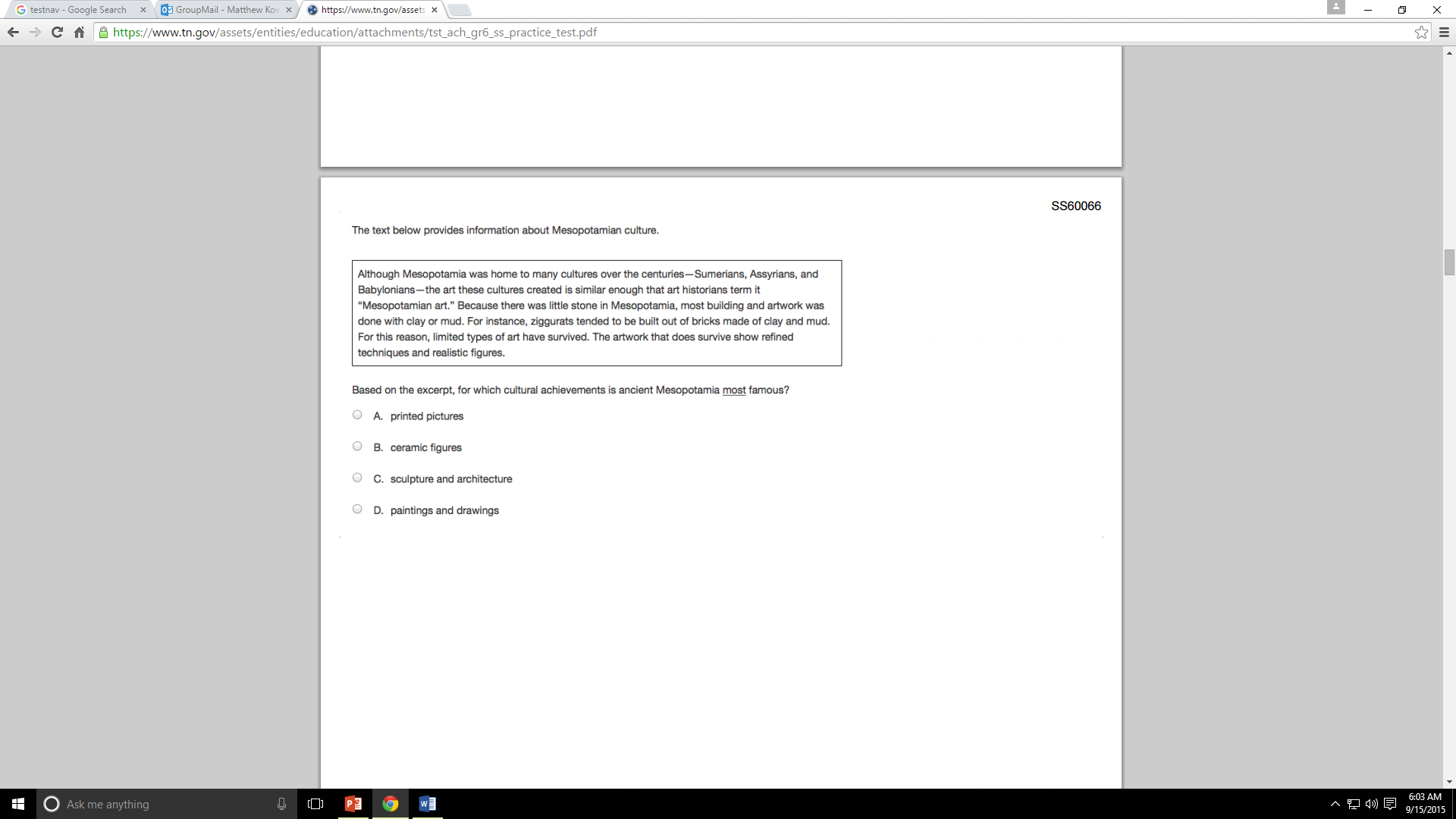 - 6.13